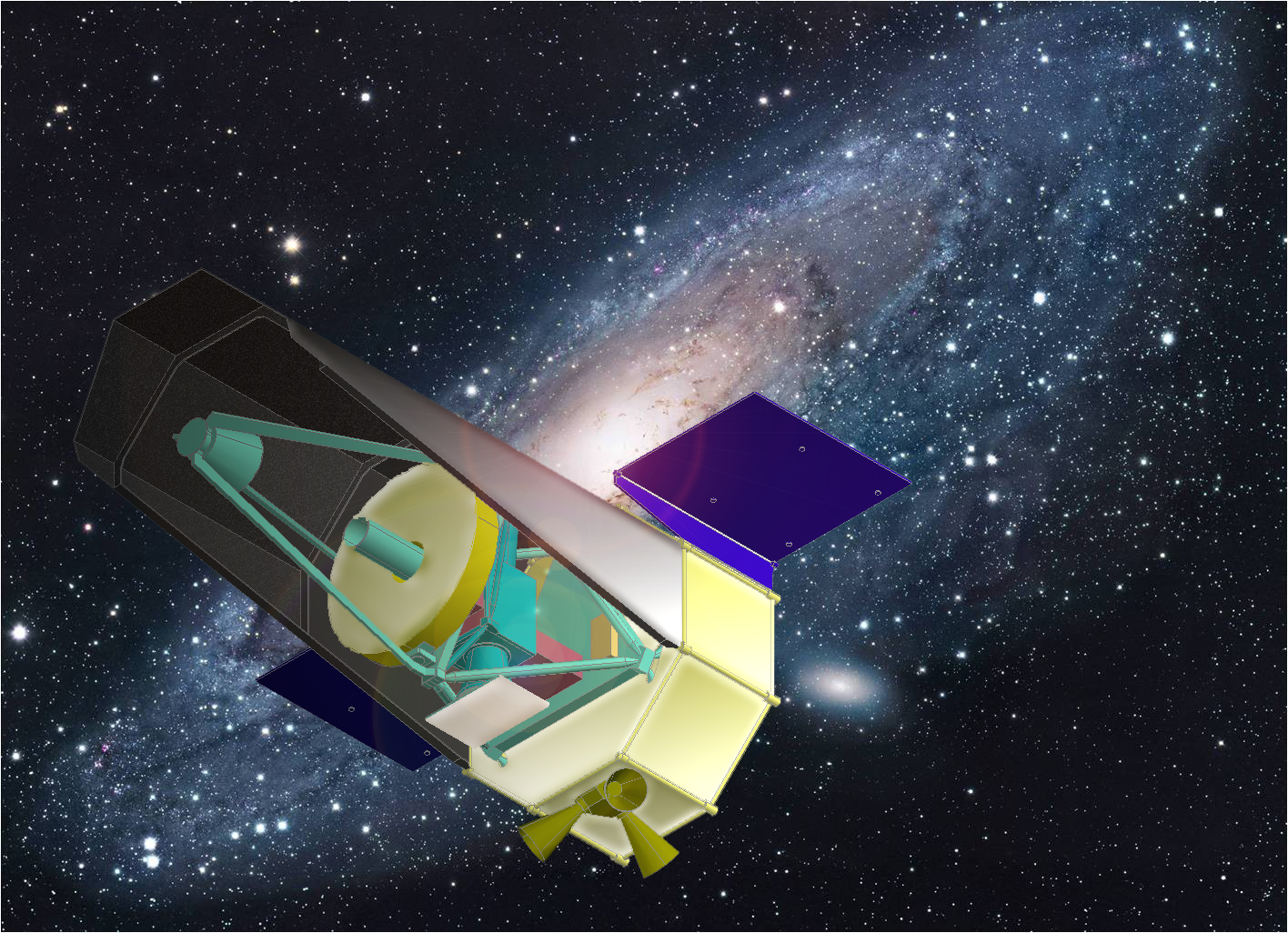 初代銀河観測と
WISH 宇宙望遠鏡計画
山田亨
（東北大学）
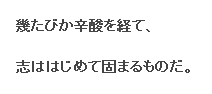 西郷隆盛
WISH計画・概要
● 口径 1.5m の宇宙望遠鏡 (~1.4t)
● 波長 1-5μm （近赤外線、80-100K 放射冷却）
● 広視野 850 平方分角 (0.155”/pix, 128Mpix)
● 主サーベイ 28AB等級 100平方度
● SE-L2 軌道
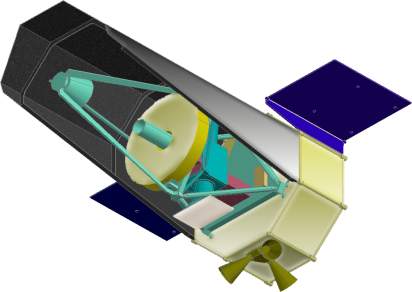 JAXA 宇宙科学研究所
理学委員会において
WISH ワーキンググループ
2008年9月～
2020年までの打上を目指す
WISH 計画の科学目的
１．宇宙最初期の銀河形成（主目的）
　　-  銀河宇宙史・最後のフロンティア
　　-  宇宙再電離を跨ぐ初期銀河形成
        -  高赤方偏移の非常に明るい超新星

２．Ia型超新星による宇宙の加速膨張史
　　-  高精度観測による精密宇宙論

３．次世代の近赤外線撮像サーベイ
      -  様々な分野で新たな天文学研究を開拓
　　-  これまでにない、深さ・広視野の観測
Prospects
SPICA >2025
2013                    2018                    2023
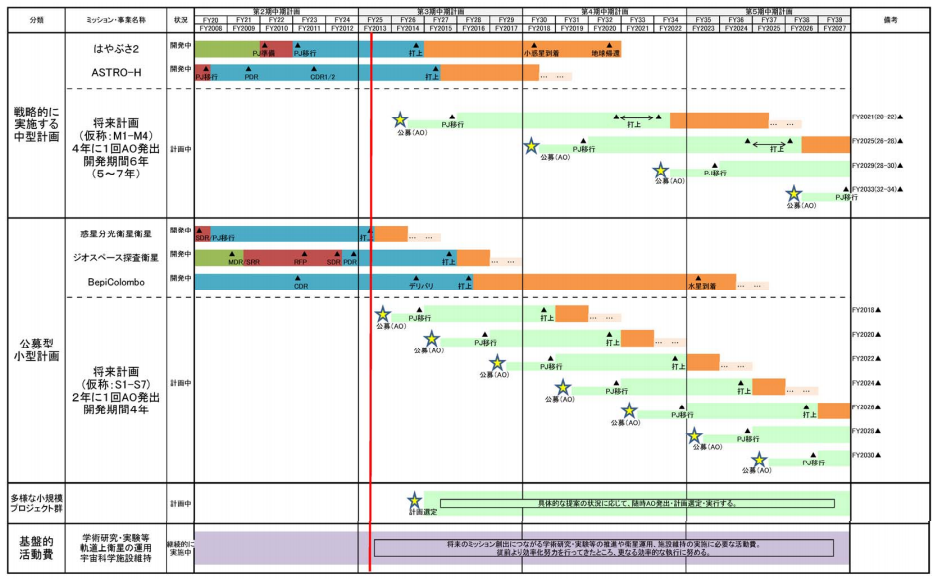 Hayabusa 2
Astro-H
AO
ISAS Road Map “draft” 2013/09
WISH Science Workshop 2013 吉田さん講演より
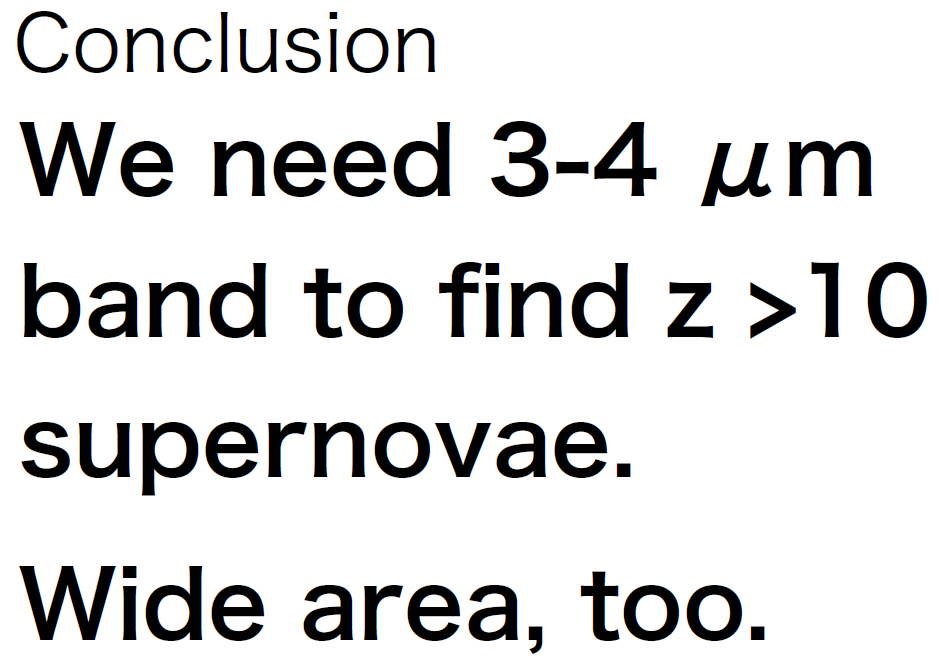 ●  Introduction
●  z>8 銀河の観測
●  再電離期の銀河
●  21cm 観測と銀河観測
●  WISH 計画の現状と進捗
●  Introduction
Cosmic Star Formation History
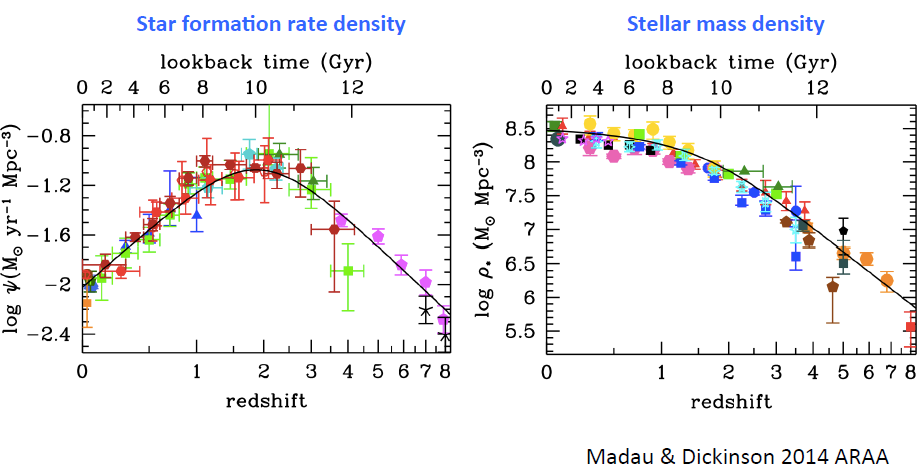 A schematic picture  Robertson et al. 2010
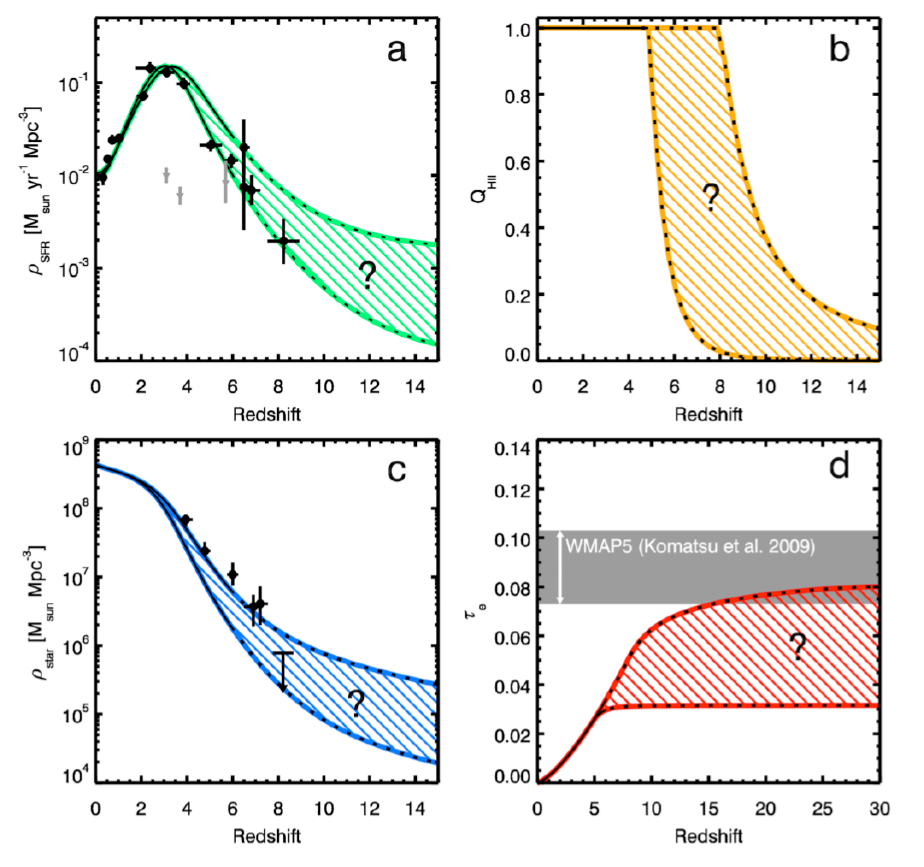 SFR
density
Ionization
degree
Stellar mass
density
Electron
scattering
optical depth
68%          95%
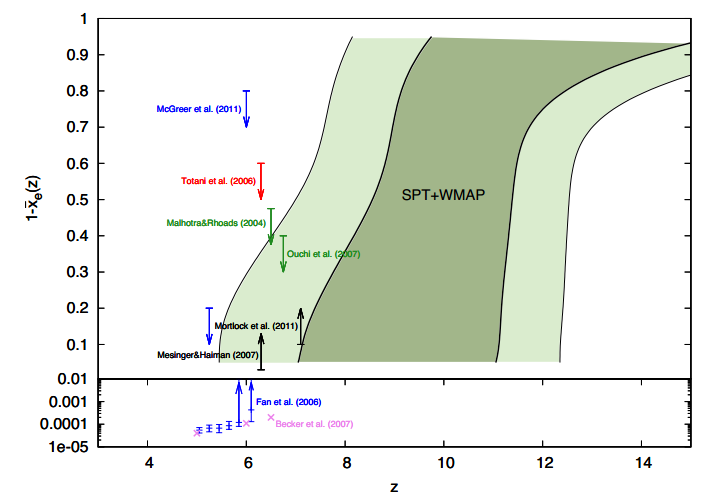 Mean neutral fraction
宇宙再電離期
Zahn et al. 2012
UV-selected 銀河は再電離源か？
HII fraction of the universe
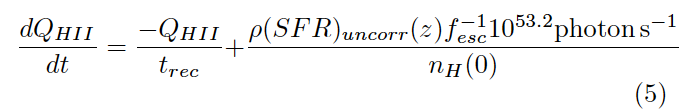 Bouwens et al. 2010
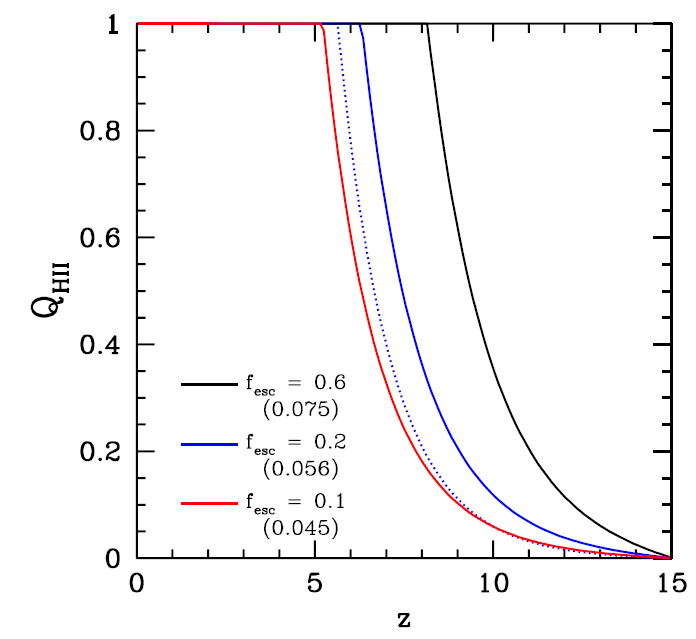 LBG(z<8)
extrapolation
No other source
Salpeter IMF
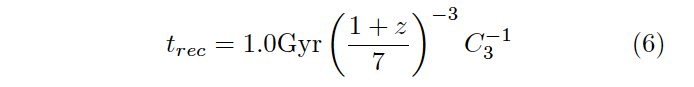 ●Observed LBG may ionize and maintain

●Epoch of reionization still consistent with
  the results from  WMAP 7th Year 

●Very large Escape Fraction (60%)
     Needed
T~2x104K
Long trec 

1/50Zsun
Hard SED
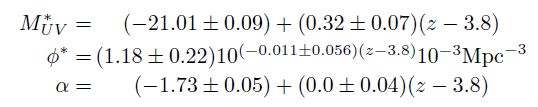 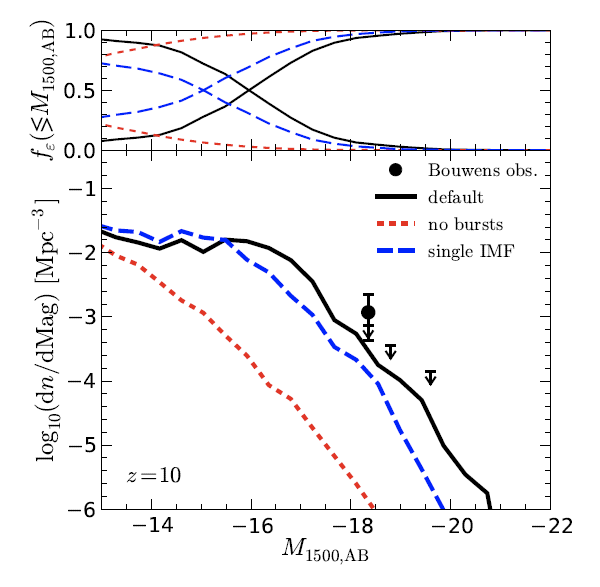 電離への寄与
光度関数
z=10
銀河の紫外線光度
Raicevic et al. 2009 Semi-analytic
z=8    M=-19.4 obs  27.9 mag (AB)
Source of ionization
UV-luminous (Lyman Break) Galaxies ?
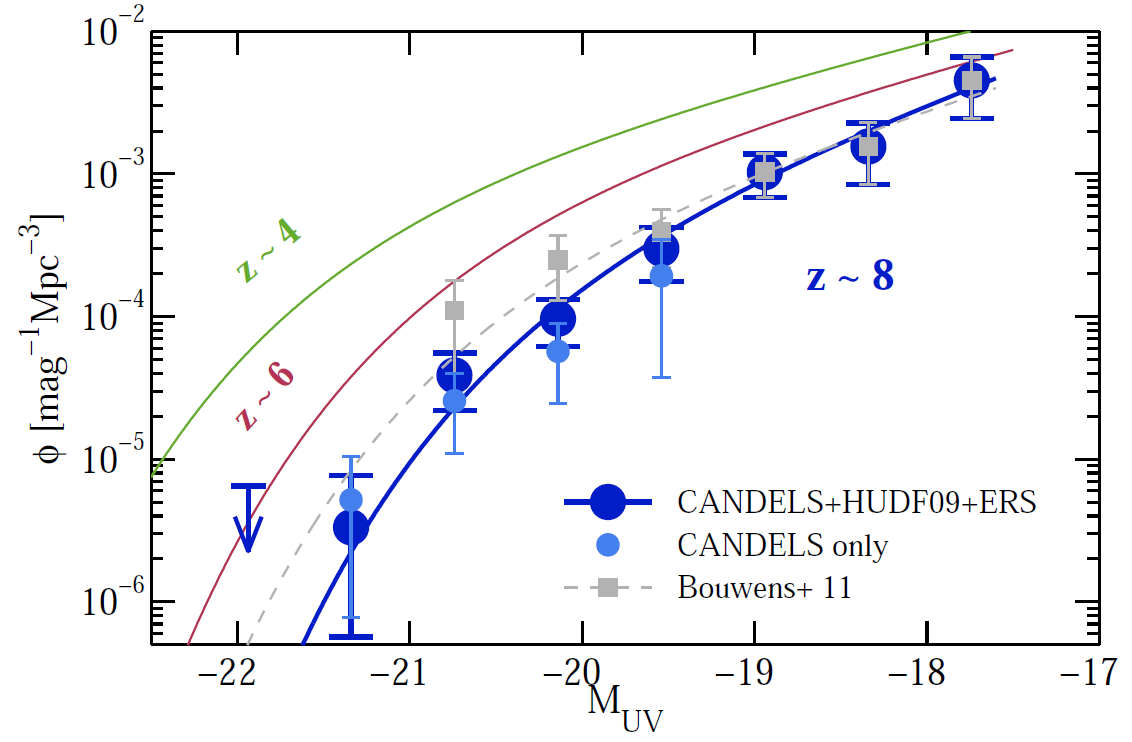 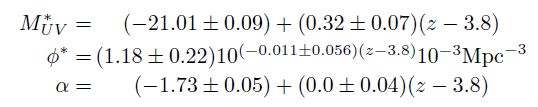 Bouwens, et al.
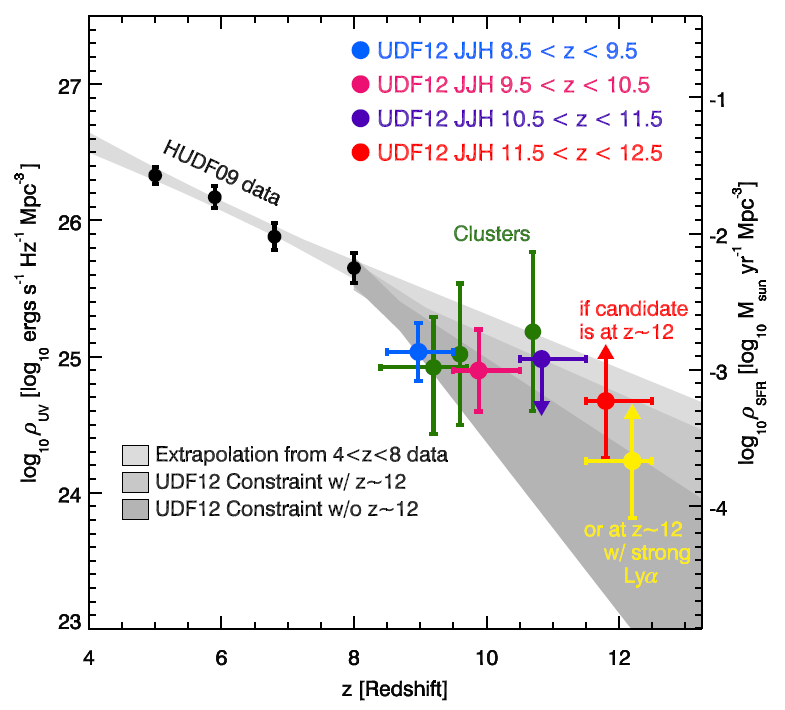 From Ellis et al. (2012)
Empirical Luminosity Evolution (Oesch et al.)
M*=-21.117+0.408(z-3.8), Φ*=1.1x10-3 Mpc-3 α=-1.74
               z=8    M*=-19.4 … obs  27.9 mag (AB)  
　　　　 z=9    M*=-19.0  … obs  28.4 mag (AB)  
               z=10  M*= -18.6 … obs  28.8 mag (AB)
最も赤方偏移の大きなLyα輝線検出
Keck MOSFIRE 4-5hours  z=7.51
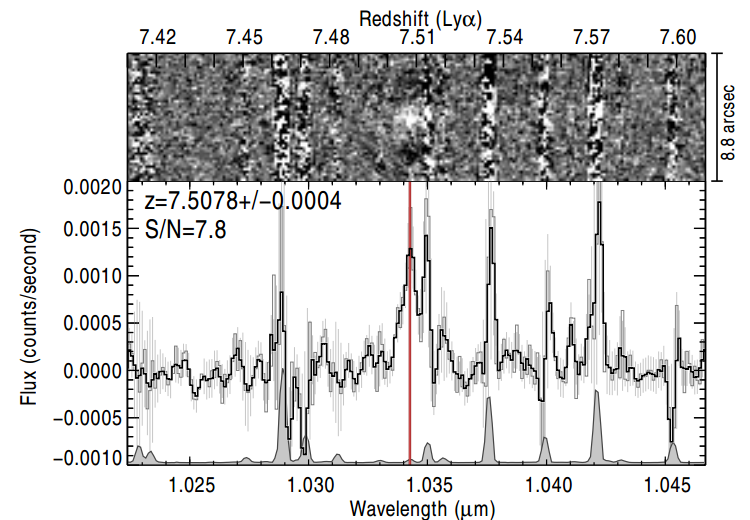 Finkelstein et al. 2013
Lyα輝線強度の急速な減衰 at z~7
Ono et al. 2011
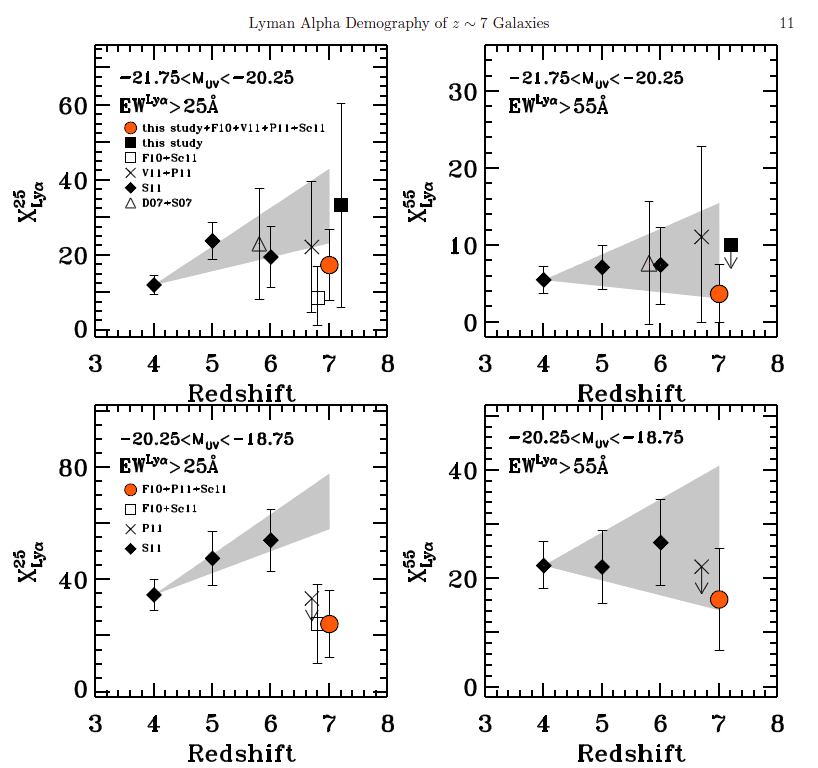 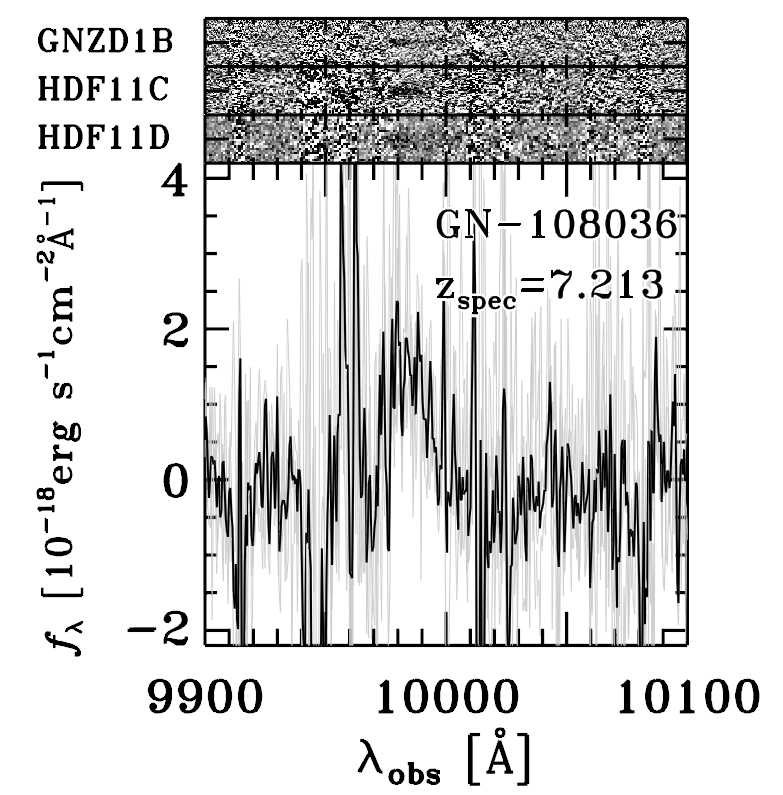 Low-metal, low-dust galaxy at z=6.6
ALMA ダスト連続光未検出
ALMA CII 輝線未検出
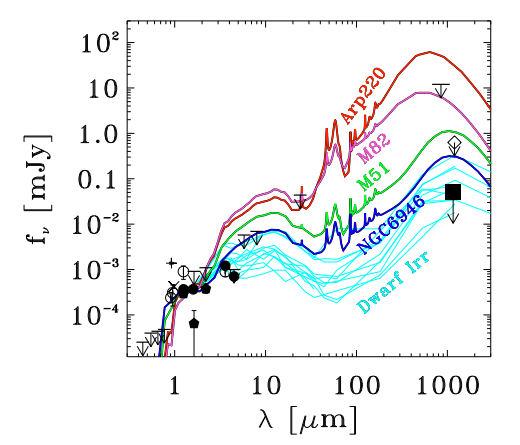 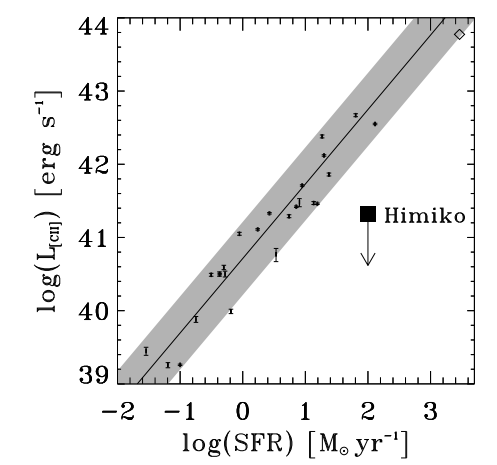 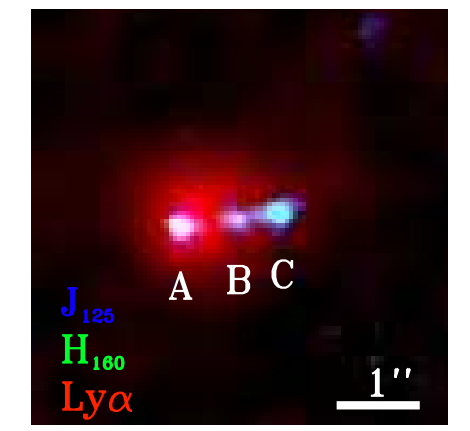 Ouchi et al.2013
2014/1/22
Herschel で候補検出
0.24deg-2    ~10-7 ~ -8 Mpc-3
Dust-rich galaxy at z=6.3
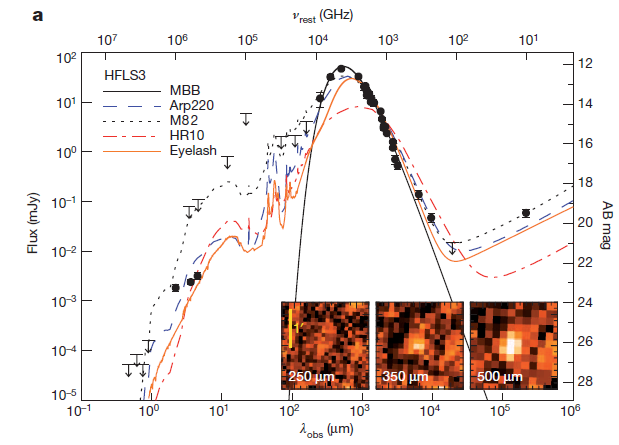 Riechers et al. 2013
Herschel などによる近傍銀河 (z~0) の CII/L(FIR) 比
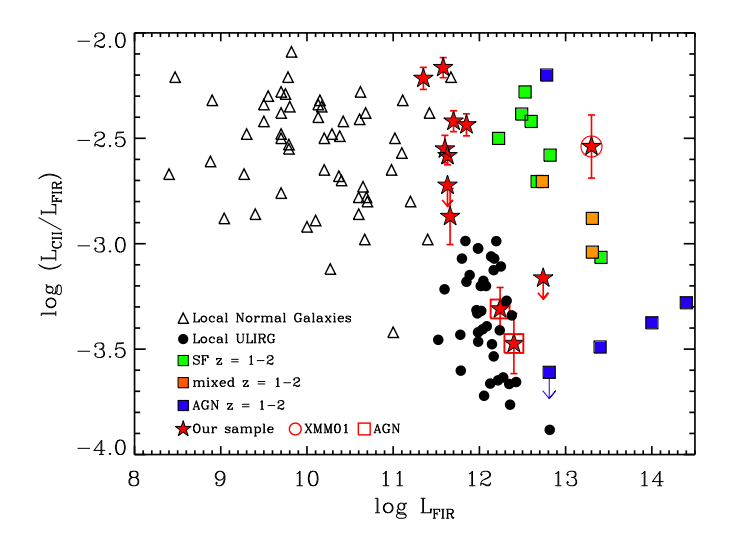 典型的星形成銀河
L(CII) ~ 0.004 L(FIR)

AGN のL(FIR)への寄与
でみかけの CII/FIR 比は
低下


Local ULIRG:
AGN  成分を除いても
CII/FIR 比が低い銀河も
ある？
Diaz-Santos et al. 2013
Rigopoulou et al. 2013
ALMA による z=4.7 BR1202-07　CII 輝線検出
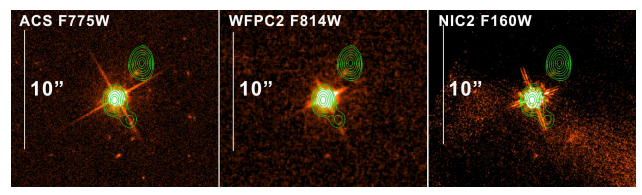 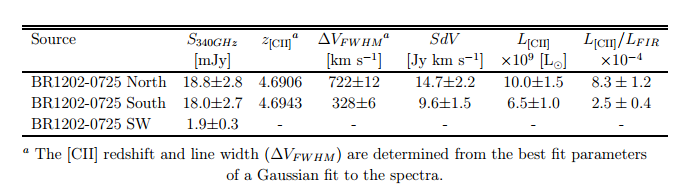 Wagg et al. (2012)
ALMA による sub-mm 銀河の
z=4.4  CII 輝線の（セレンデピシャス）検出
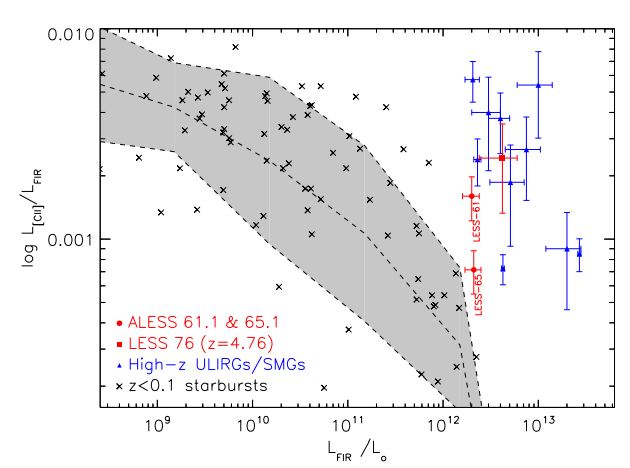 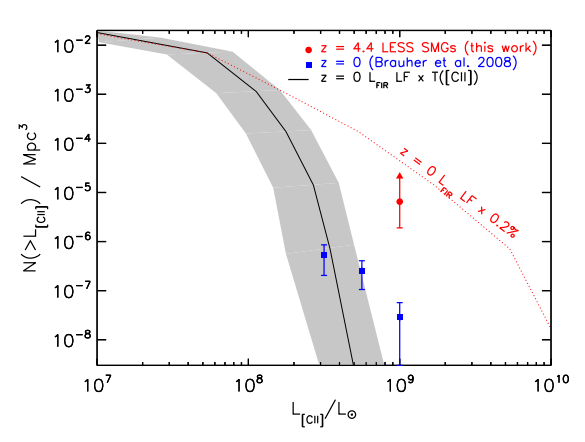 Swinbank et al. (2013)
CARMA 望遠鏡による z=6.5-11 銀河の観測　No Detection
 今後の ALMA 観測の結果
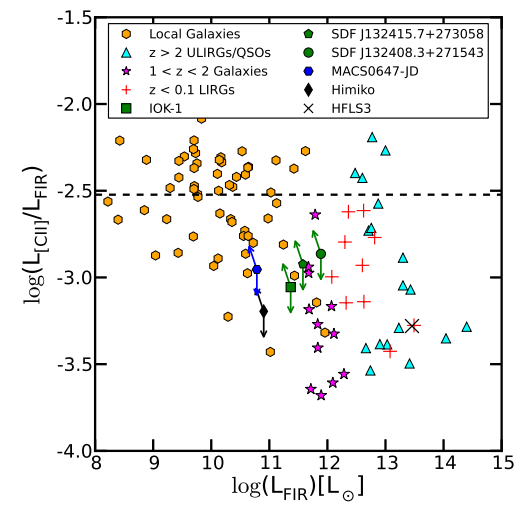 ●  z>8 銀河の観測
Extremely High-Redshift Galaxies: First Billion Years
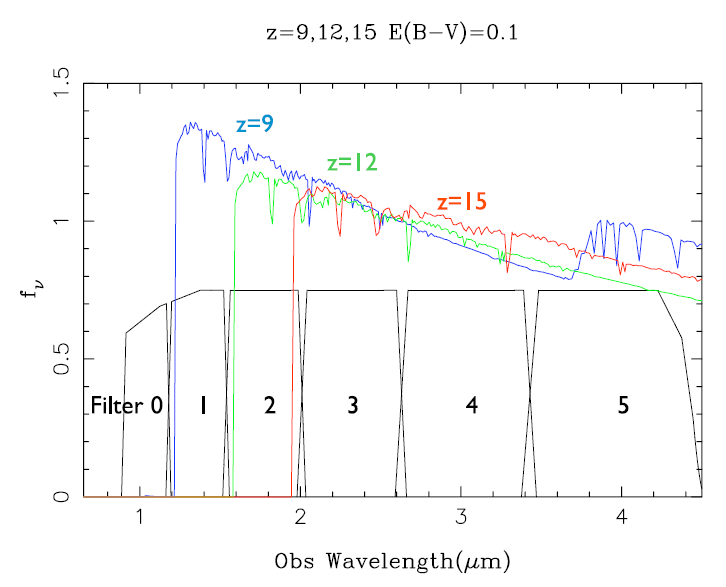 WFIRST filters
WISH
broad-band
filters
25
2014/1/23
wfirst 連絡会 （内部資料）
z>8 Lyman Break 銀河の観測
Hubble 宇宙望遠鏡 WFC3  (0.9-1.8μm)

●  Hubble Ultra Deep Field (HUDF09/12) ~5□’
　  Hubble Extreme Deep Field (XDF) ~10□’
●  Hubble CANDELS Survey  
　　　　　　　deep ~100□’  wide ~500□’
●  BoRG Survey (bright end)
●  Hubble CLASH Survey 重力レンズ
●  Hubble Frontier Fields (on-going) レンズ
Oesch et al. 2013  “luminous galaxies at z=9-10”
CANDELS GOODS-N field
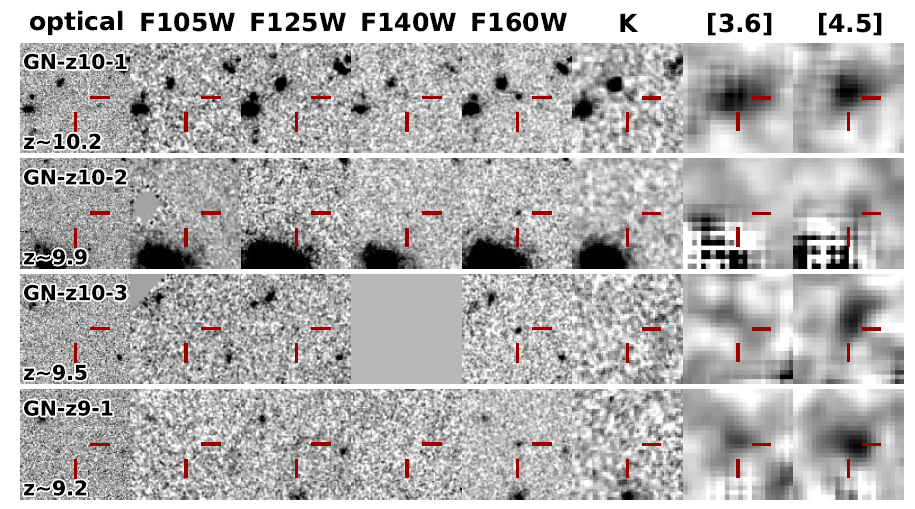 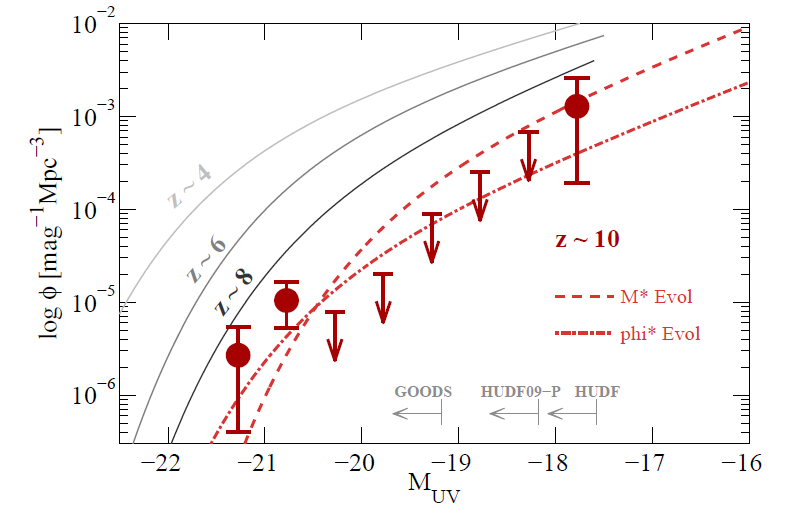 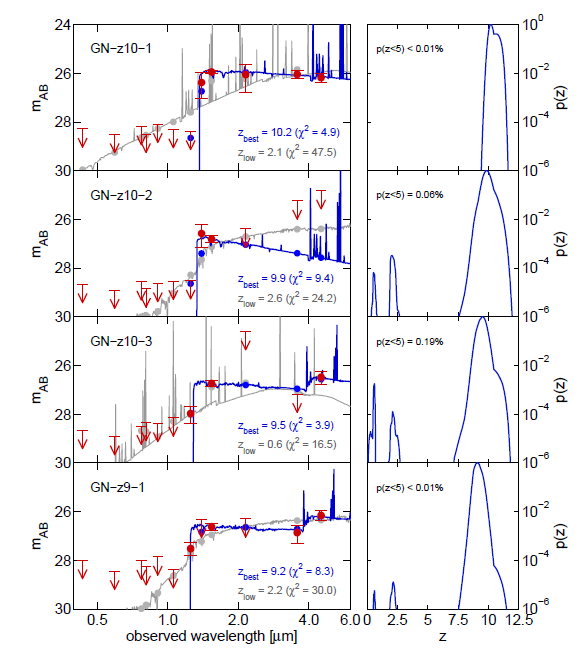 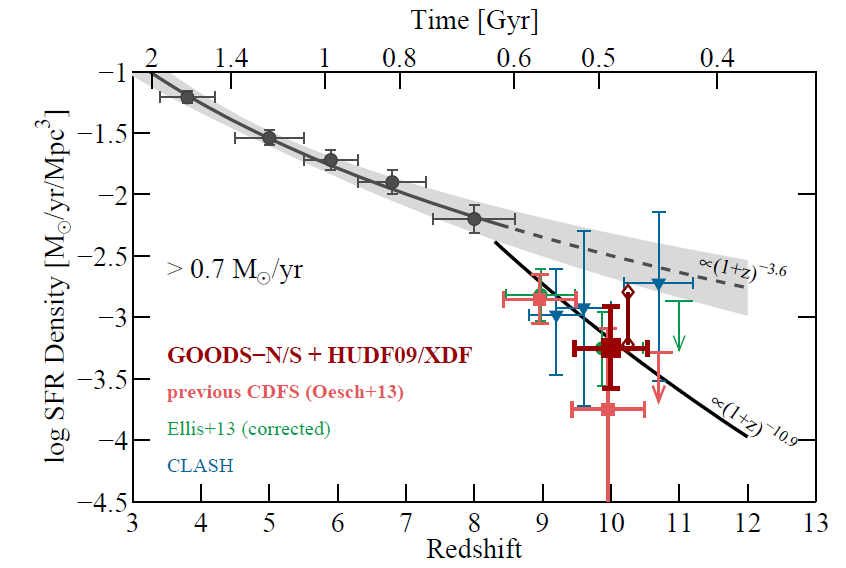 Coe et al. 2012  CLASH
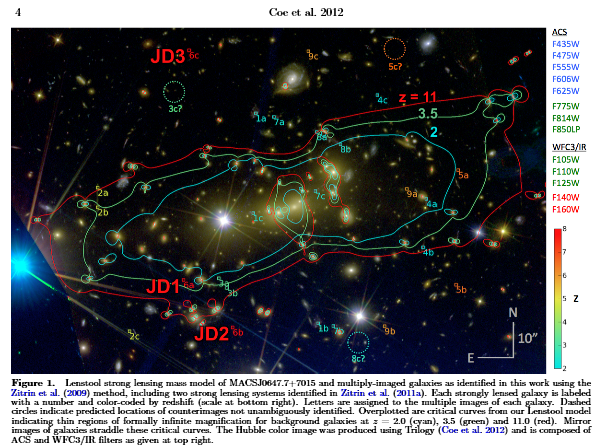 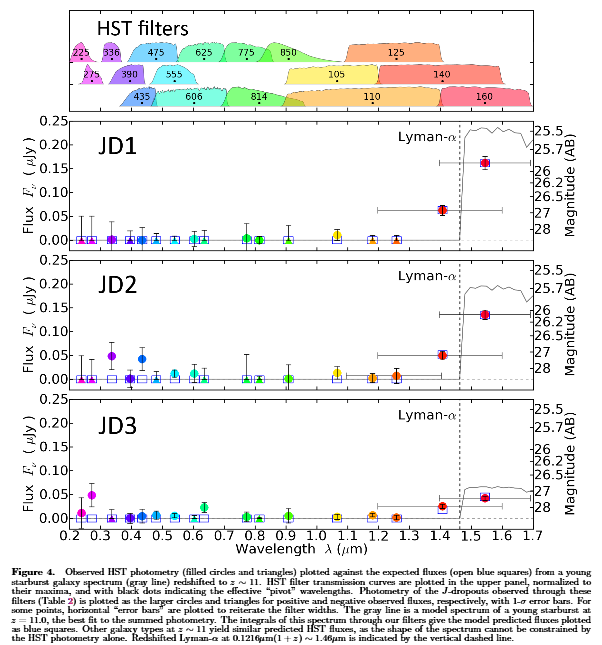 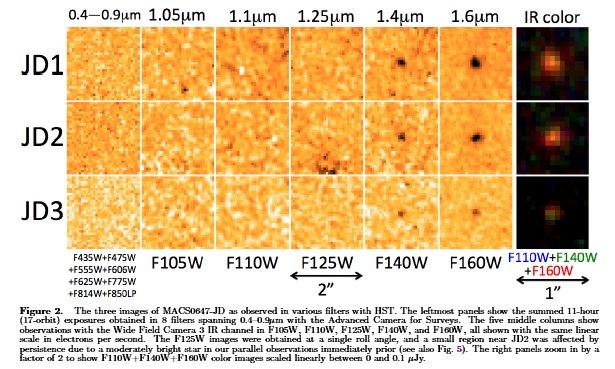 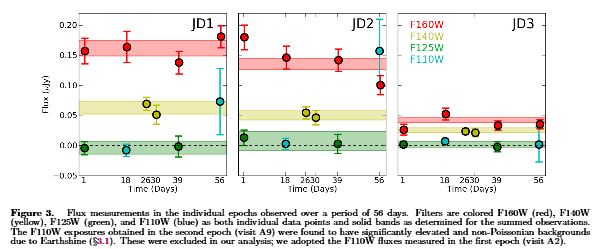 ●  再電離期の銀河
z>10 銀河の数密度と bias
@z >10 all the collapsed halos are “Rare Peaks”
Mass of 
Collapsed Halos
“Collapsed Fraction”
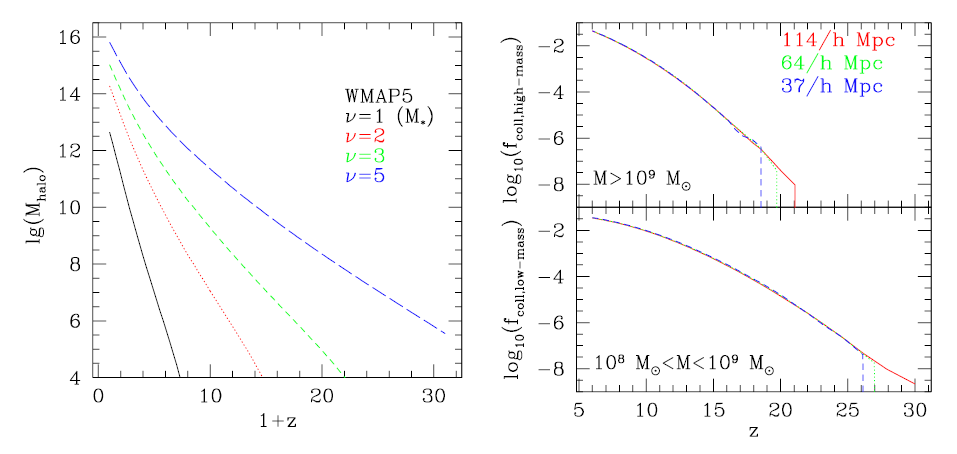 Peak hight
High Mass
Low Mass
Iliev et　al. 2012
Expected (collapsed) halo bias is large, b > 10
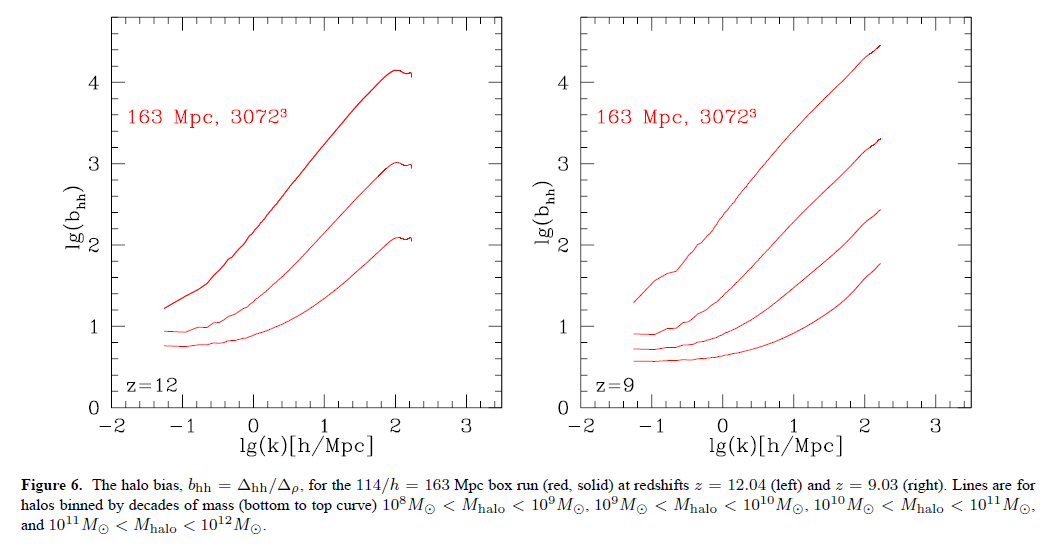 logM>12
logM=11-12
logM=10-11
logM=9-10
logM=8-9
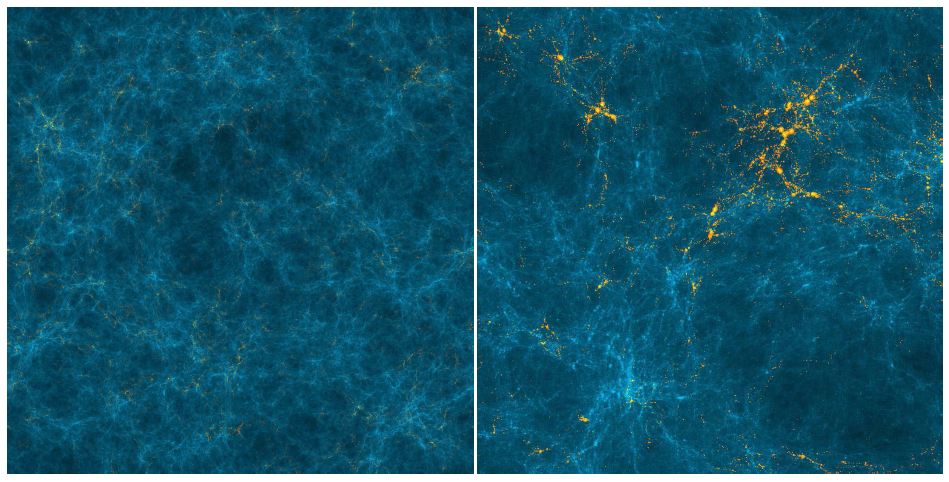 Iliev et　al. 2012
Lyαの attenuation
　（z<7 の観測）
rapid decline at z~7
Ono et al. 2011
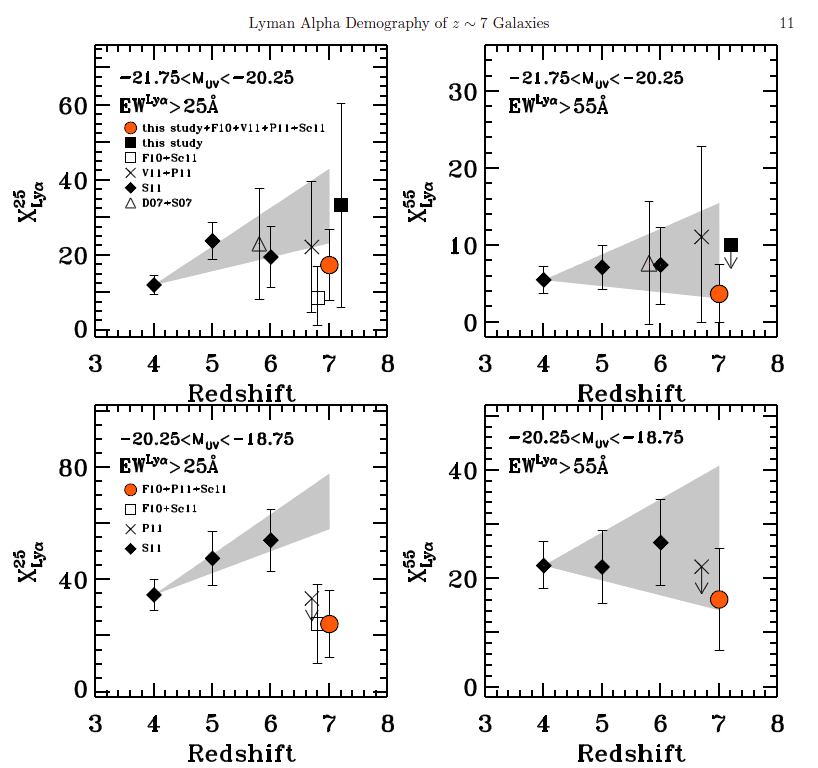 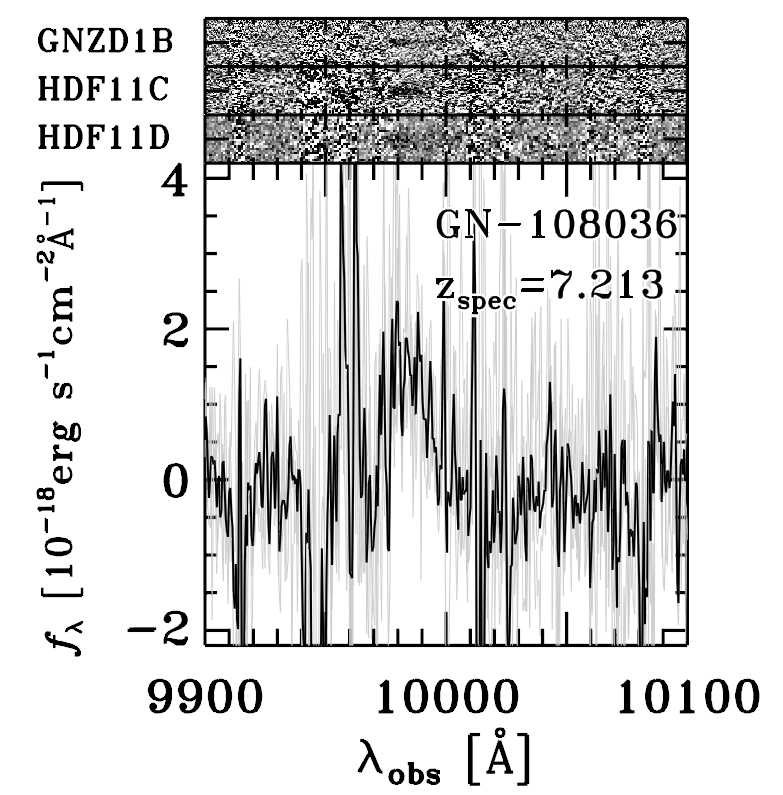 z=10 銀河と再電離のトポロジー
High Mass Halo  vs. Low Mass Halo
Responsible for Reoinization
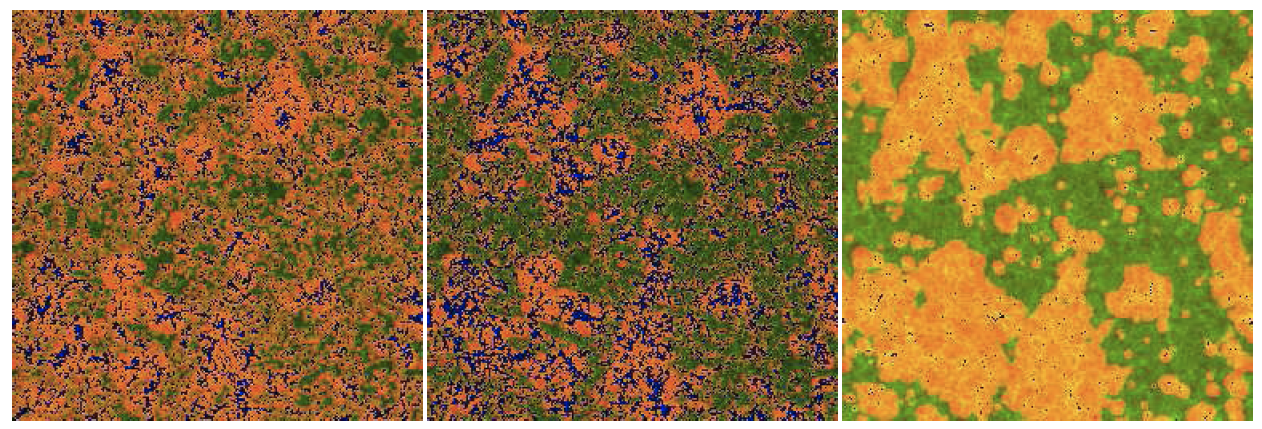 low-mass Halo が
支配的になる場合
High-mass Halo が
支配的になる場合
Iliev et al. 2012
銀河の紫外線スロープと再電離
WFC3 による z=7-10 銀河候補の観測
UV slope
Fλ　~ λβ
（UV）
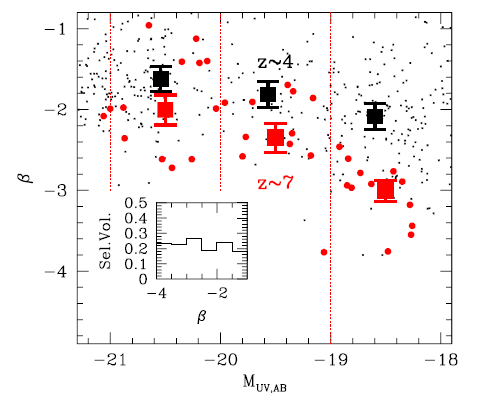 ◆Higher Redshift
◆Fainter Galaxies
 Blue

How to produce
spectra with β ~ -3？
Bouwens et al. 2010
WFC3 による z=7-10 銀河候補の観測
UV spectra
～solar metallicity
Extremely metal poor
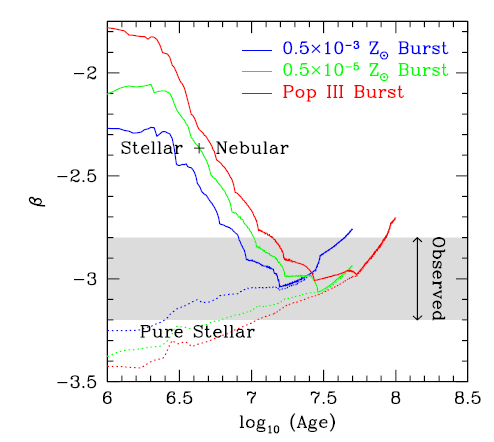 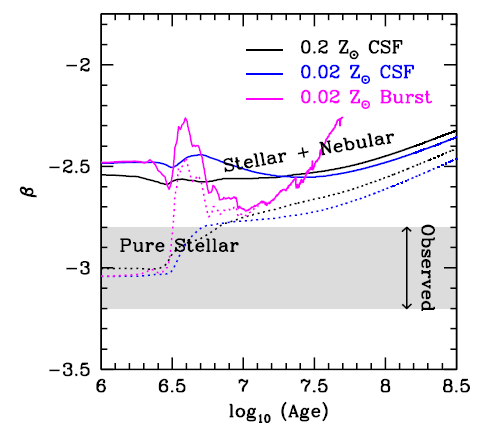 Expected NIR Colors of Galaxies at z>7 for POPIII, EMP stars
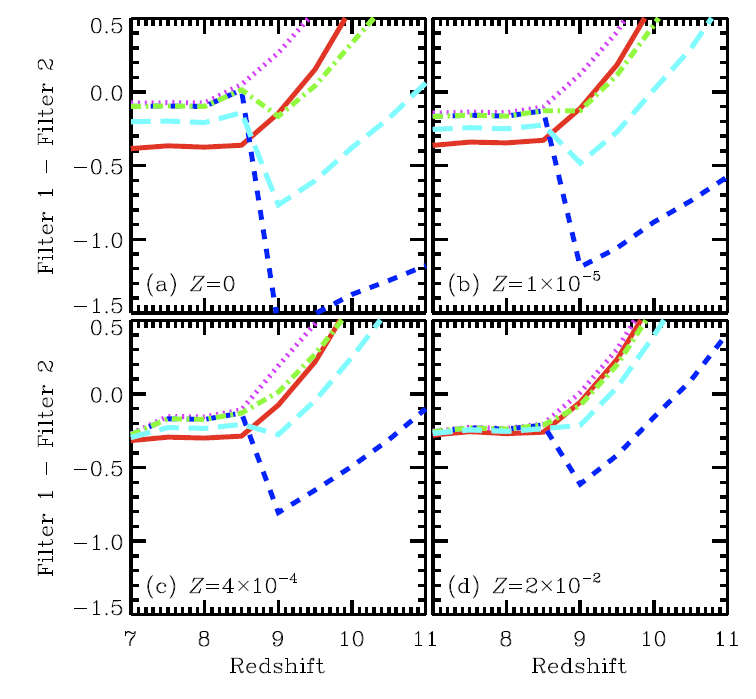 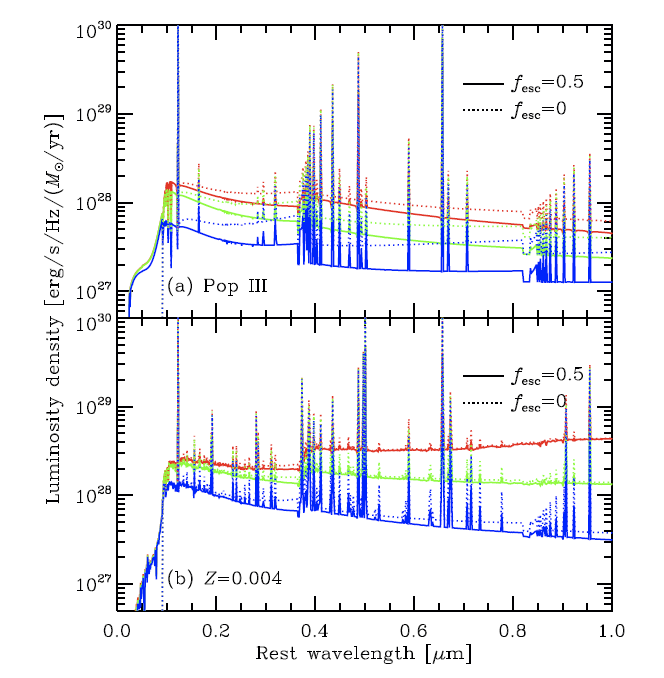 (fesc, Ta)= (1,1),  (0,0), (0.1, 0.1), (0.1, 1), (0.5, 0.5)
Inoue, WISH
Inoue et al. 2011
Fesc: escape fraction of ionizing photons
Ta: Lyα transmission rate
WISH filter による POPIII 銀河検出可能性
1μm-drop
1.4μm-drop
1.8μm-drop
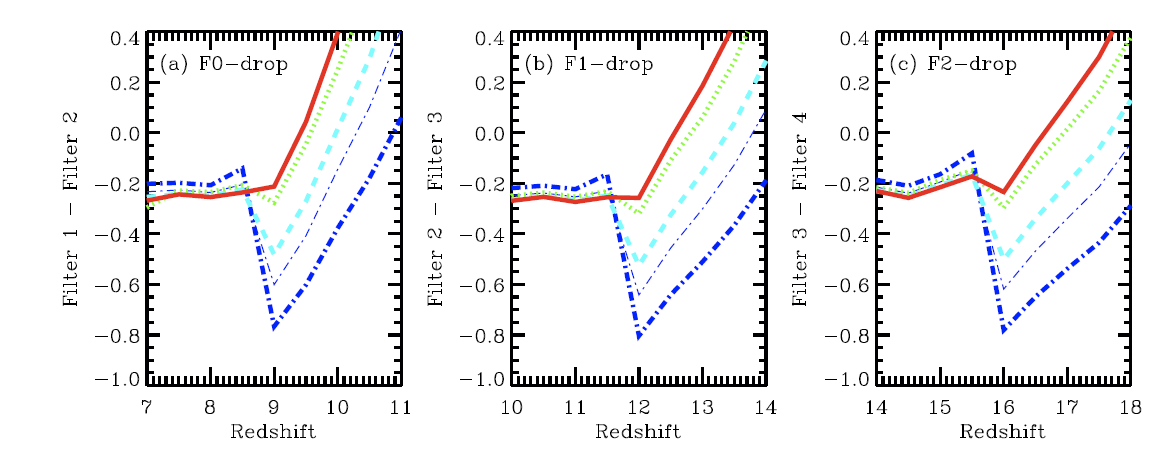 Z=POPIII, 1x10^-5, 4x10^-4, 2x10^-2 (from bottom)
Fesc=0.5,  Ta=0.5
Inoue, A., WISH
Attenuation of Lyα Emission at z>6
Stark et al. (2010) Evolution of Lyα emission for Lyman Break Galaxies
While fraction of Lyα emitters increase if Equivalent Width (EW) >25Å,
It does not increase if EW>55Å
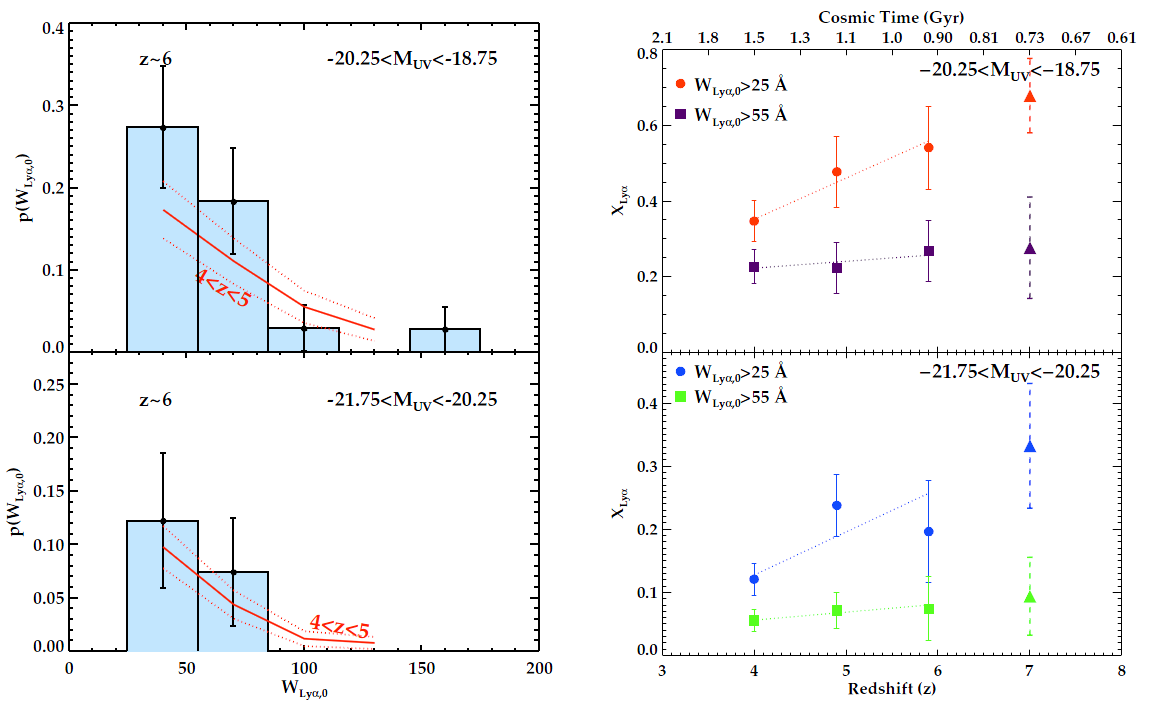 ● 21cm 観測と銀河観測
HI fluctuation over Cosmic Reionization
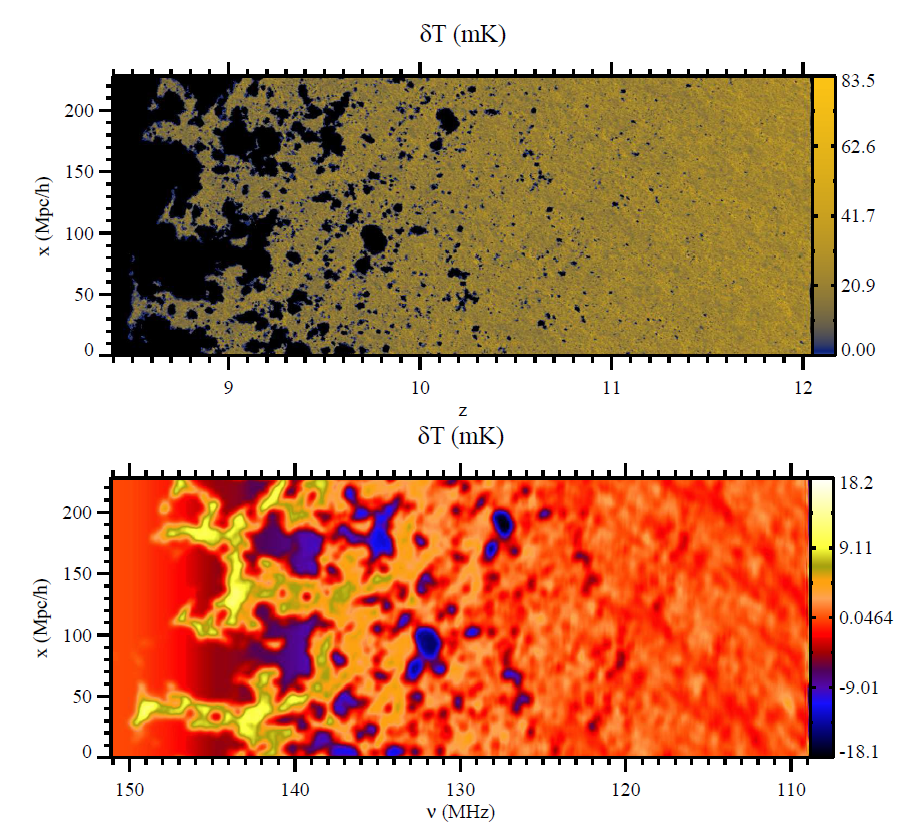 Simulation
Spatial
HI 21cm Brightness
Iliev et al.2012
Galaxy / HI  Cross Correlation is needed
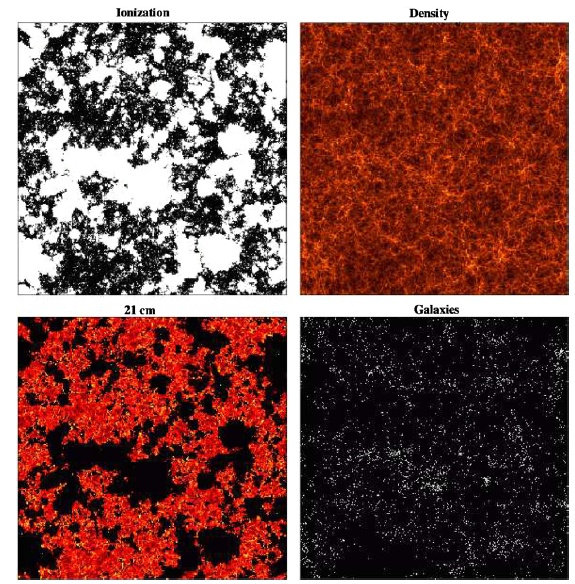 Ionization Degree
DM
galaxies -21cm
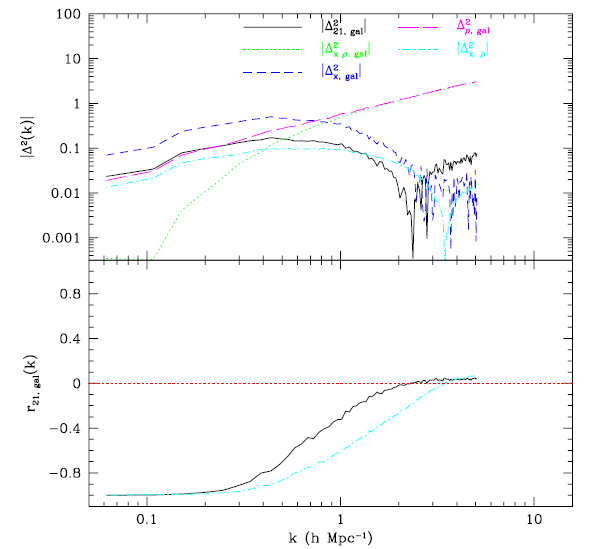 21cm
galaxies
Lidz et al. 2009
シミュレーション
●  WISH 計画の現状と進捗
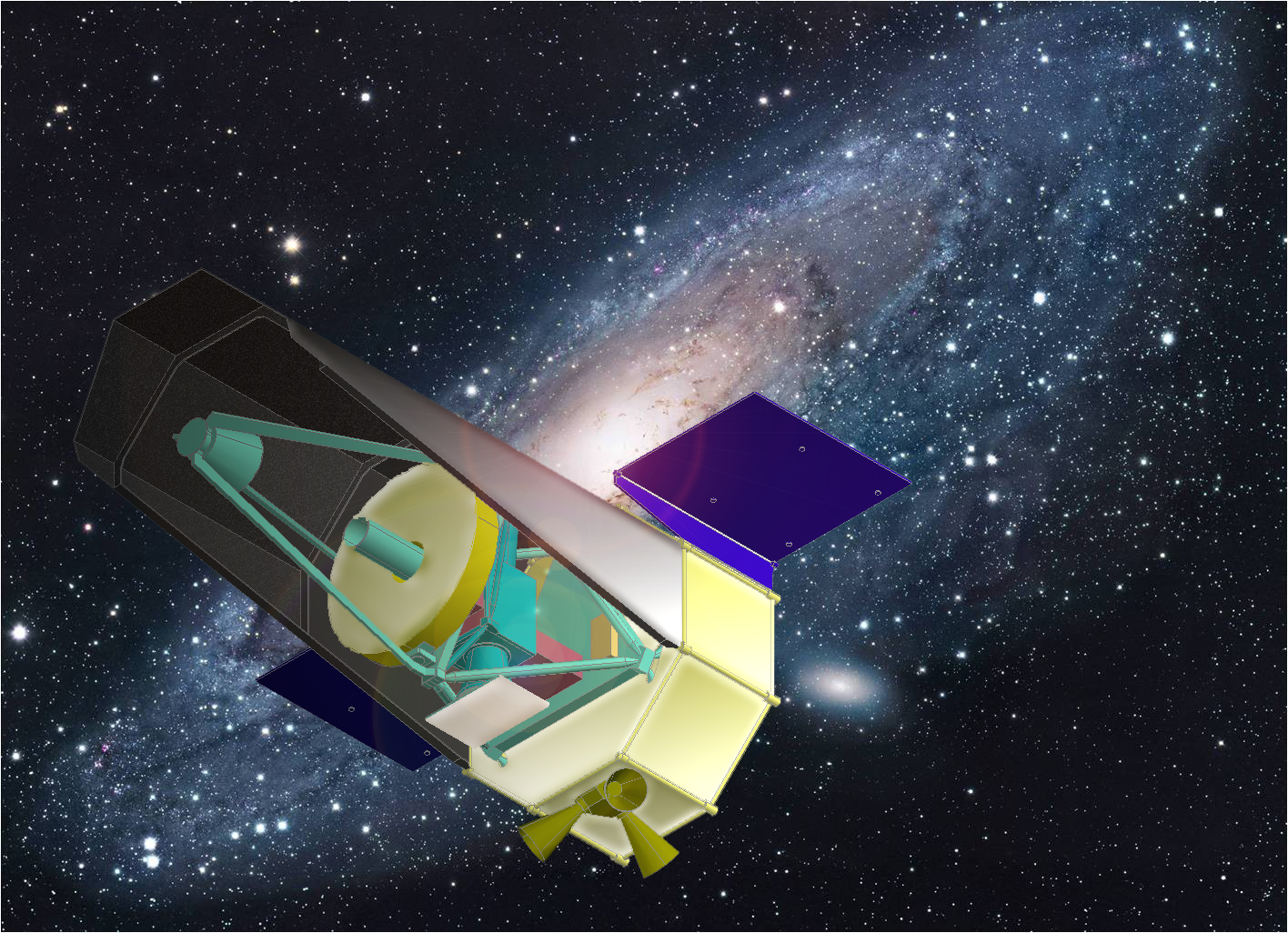 WISH
Wide-field Imaging Surveyor for High-redshift
超広視野初期宇宙探査衛星計画
WISH計画・概要
● 口径 1.5m の宇宙望遠鏡 (~1.4t)
● 波長 1-5μm （近赤外線、80-100K 放射冷却）
● 広視野 850 平方分角 (0.155”/pix, 128Mpix)
● SE-L2 軌道
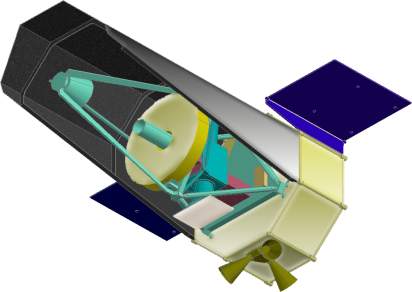 JAXA 宇宙科学研究所
理学委員会において
WISH ワーキンググループ
2008年9月～
2020年までの打上を目指す
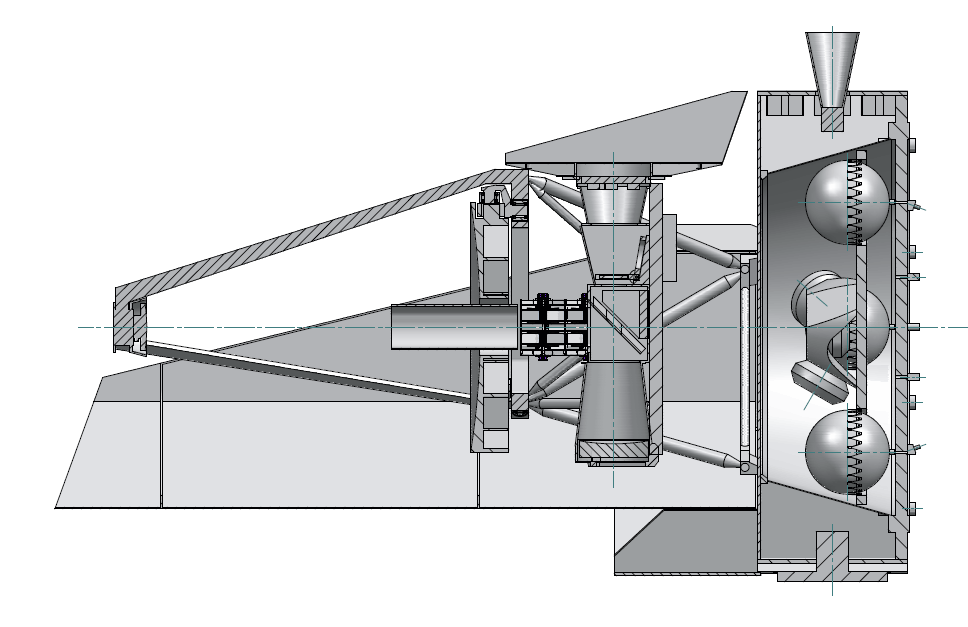 Size： (HII-A) 4/4D-LC 
Mass： ~ 1.4t
Power: 1.2kW
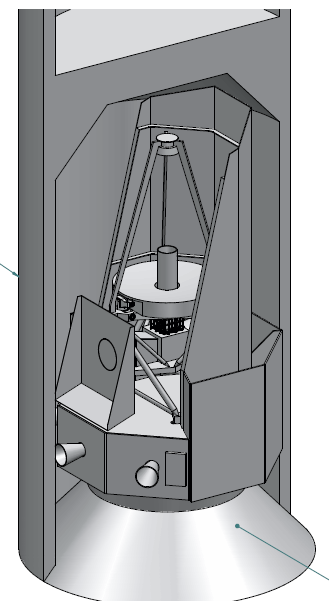 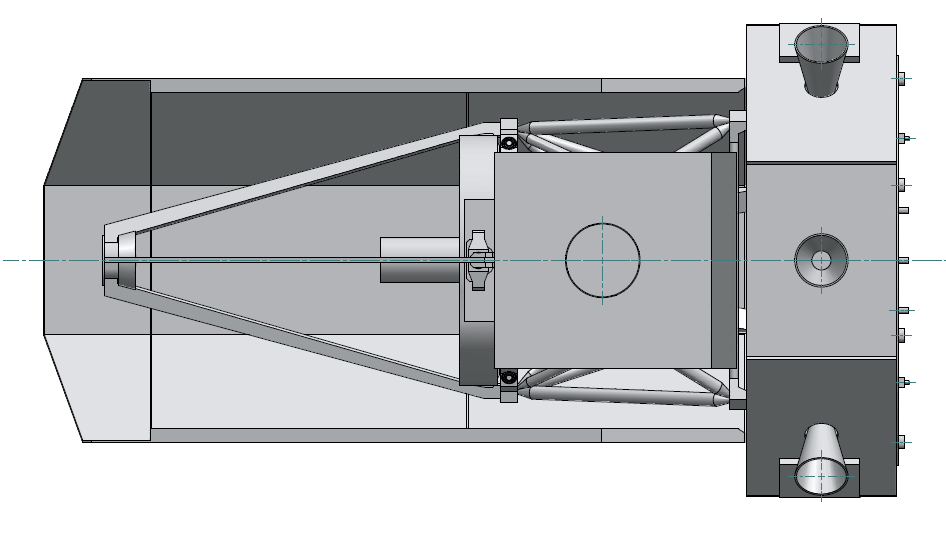 WISH 計画の科学目的
１．宇宙最初期の銀河形成（主目的）
　　-  銀河宇宙史・最後のフロンティア
　　-  宇宙再電離を跨ぐ初期銀河形成
        -  高赤方偏移の非常に明るい超新星

２．Ia型超新星による宇宙の加速膨張史
　　-  高精度観測による精密宇宙論

３．次世代の近赤外線撮像サーベイ
      -  様々な分野で新たな天文学研究を開拓
　　-  これまでにない、深さ・広視野の観測
宇宙再電離期をまたぐ観測へ
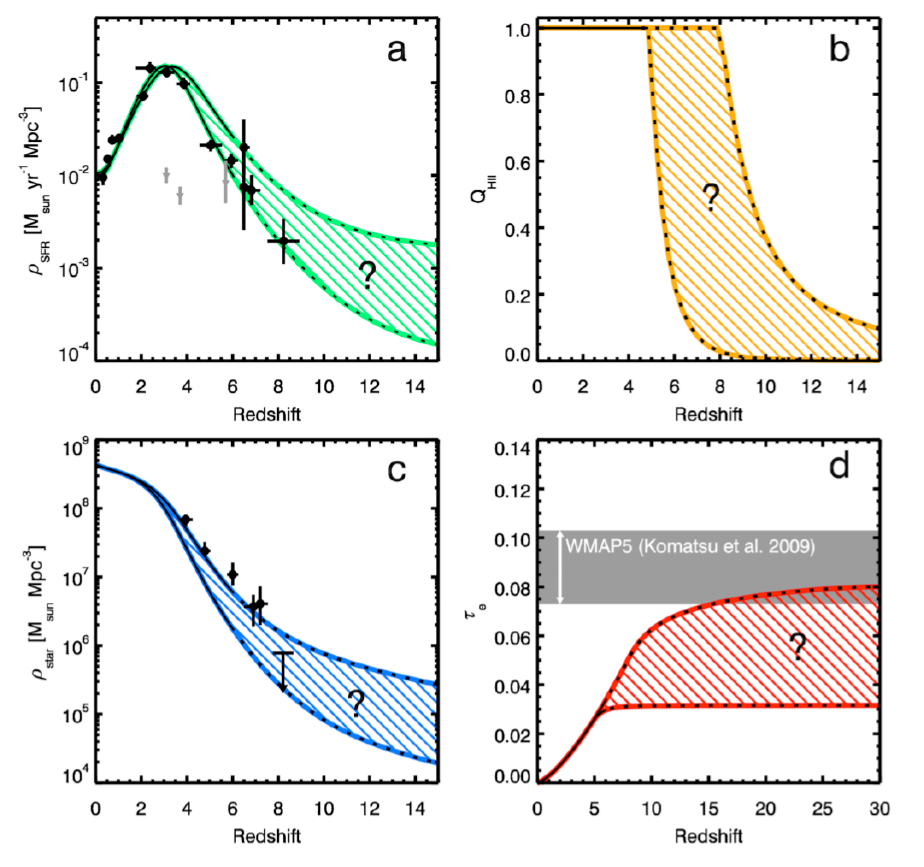 星形成率
密度
電離度
SFR
density
Ionization
degree
電子散乱
光学深さ
星質量
密度
Electron
scattering
optical depth
Stellar mass
density
赤方偏移
z=0
z=14
Robertson et al. 2010
現在までの研究と WISH が目指す観測
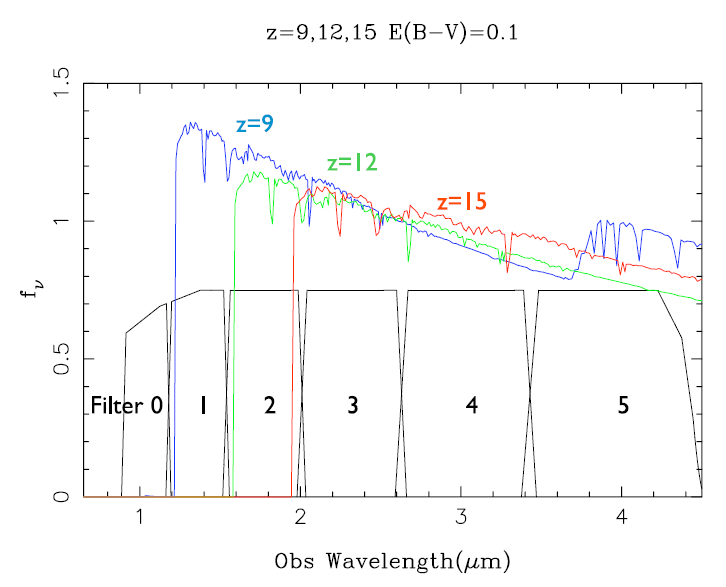 WISH
ハッブル
WISH = 広視野サーベイ専用
　
WISH による基本サーベイ計画
（全観測時間の８割以上、計画を最適化）
UDS  1500days (with 50% overhead)
UWS    50-60 days  Filter5 150 days
ExS       20 days/FoV
Nominal Five Years
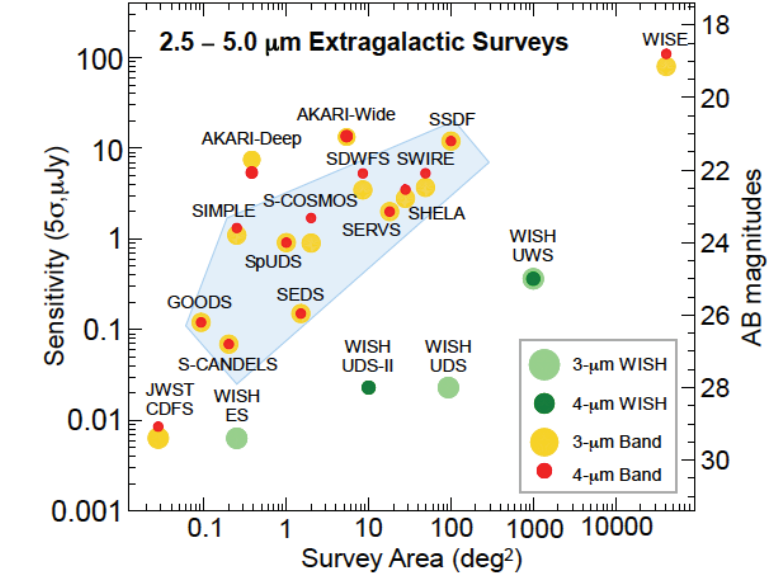 Fazio, G. et al.  WISH Proposal for NASA SALMON2
１平方度における銀河検出期待数
z=6-8 の光度関数の進化を
光度進化として z>8 へ外挿した場合
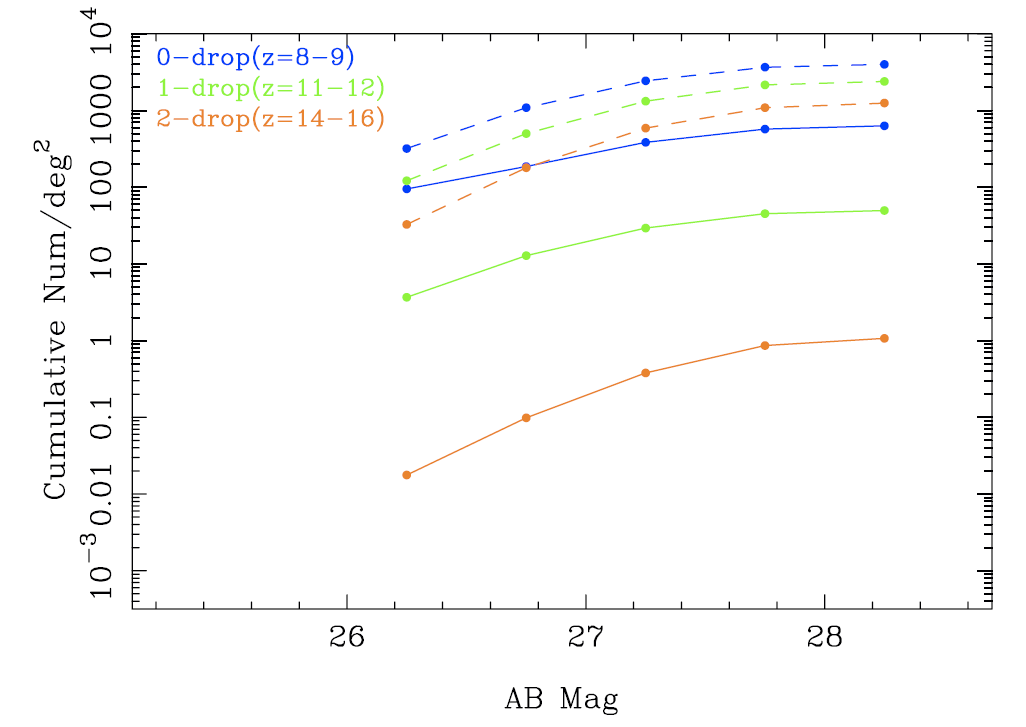 Z=8-9
Z=11-12
Z=14-16
検出銀河期待数のまとめ
1 deg2  , <28AB　の期待値
100 deg2 でこの 100倍
Galaxies bright enough for deep spectroscopy 
with ELT + AO spectrograph
WISH UDSで期待される
銀河検出数
　
~104-5  galaxies at z=8-9, 
~103-4  galaxies at z=11-12, 
        and 
~50-100 galaxies at z=14-17
WISH ミッション提案書・第１版　完成
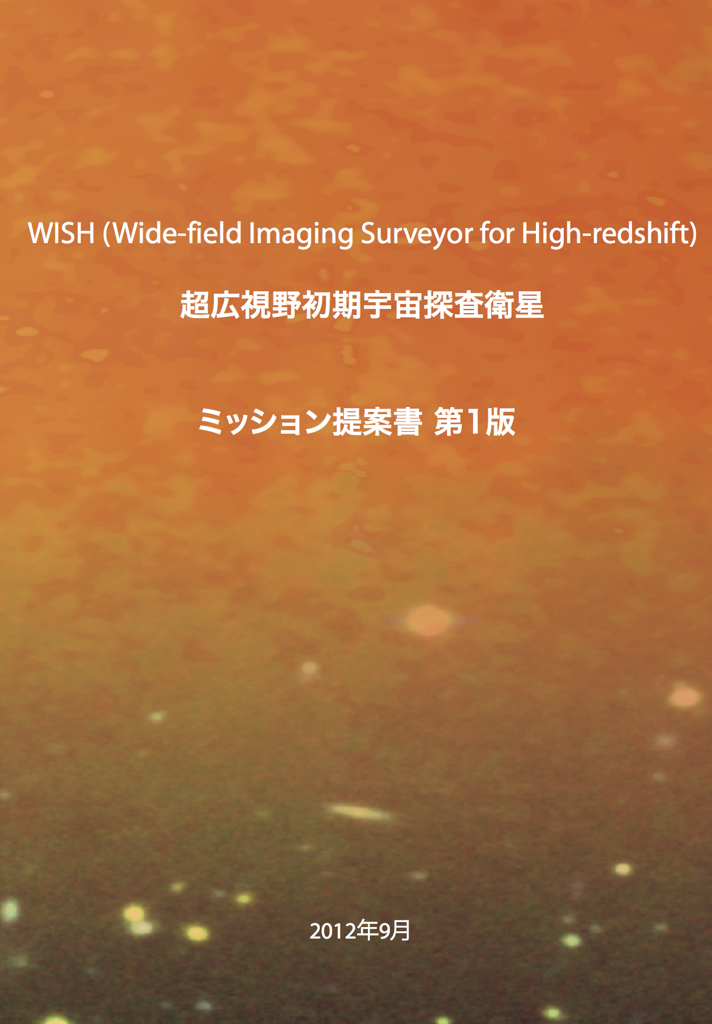 はじめに
目次　
第１章　ミッションの概要　　
第２章　WISH が目指す科学
第３章　成功基準とミッションへの要求
第４章　衛星システム概要　　
第５章　広視野撮像システム
第６章　望遠鏡構造システム　　
第７章　ミッション部温度と熱解析　　
第８章　ミッション運用計画　
第９章　衛星サブシステムの設計・検討　
第１０章　試験計画 　
第１１章　フェーズＡ計画　
第１２章　スケジュール　
第１３章　体制　
第１４章　国際計画　
第１５章　波及効果　
第１６章　成果の普及・教育への活用　
図目次
表目次
～５００ページ
2013年12月　 WISH  Science Workshop
国外からの参加者も多く、全体で約60名が参加
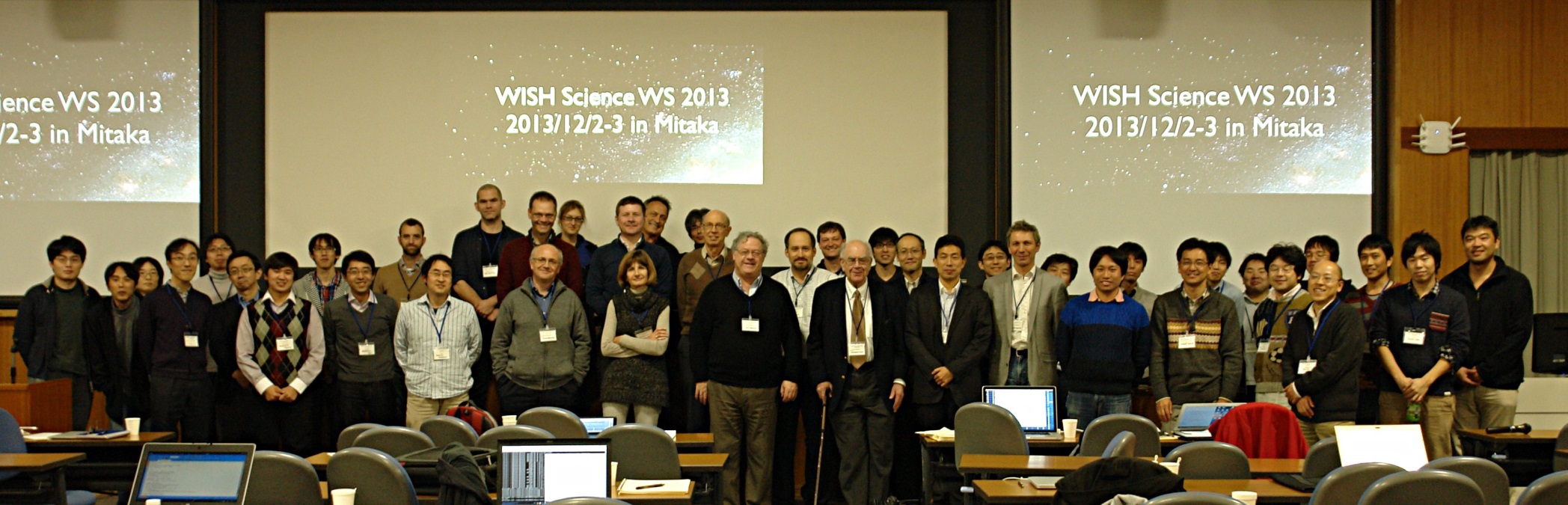 Summary
● Herschel / ALMA により高赤方偏移の
　　ダスト、分子ガス、電離（PDR)ガス輝線観測
● z~6 で dut-rich 銀河 / metal.dust poor 銀河
　　共存
● HST WFC3 による Lyman Break 観測
　　z~8 までは UV 光度関数の進化~光度進化的
　　z>8 でより急激に減衰？数密度進化に遷移？
● z>8 高赤方偏移銀河の観測量からの制限
● WISH 計画
　　　　1.5m 宇宙望遠鏡　
　　　　1-5μm  28AB  100 平方度
　　　　z=8-9銀河数万個、11-12数千個 14-15 数十個
Summary に変えて
なぜ、今、日本に WISH 計画が必要か？
１．すばる望遠鏡の大きな成果である広視野深撮像による
　　高赤方偏移銀河探査を、次の段階へと発展させる。
　
２．HSC / PFS に続く精密宇宙論と暗黒エネルギーの研究に
　　道を拓く
　
３．様々な分野で、世界をリードする基礎データを供給する。
　
４．TMT / ALMA への研究ターゲット供給、すばるとの相補性
　
　
５．「TMT の次」への20年の基礎づくり、光赤外のスペースへの
　　展開の基礎を作る。
　
６．SPICA 計画にむけての大きなステップとして、
　　SE-L2 ミッションを実現する。